JOONISTAME NUMBRIST
3
	       	       
Heli Pundonen
2010
JOONISTAME NUMBRITEST
See teema sobib käsitlemiseks nii algklassides, kui ka lasteaia vanemas astmes.
TEHNIKAD
Viltpliiats
    Värvipliiats
     Pastell
3	LINNUKE
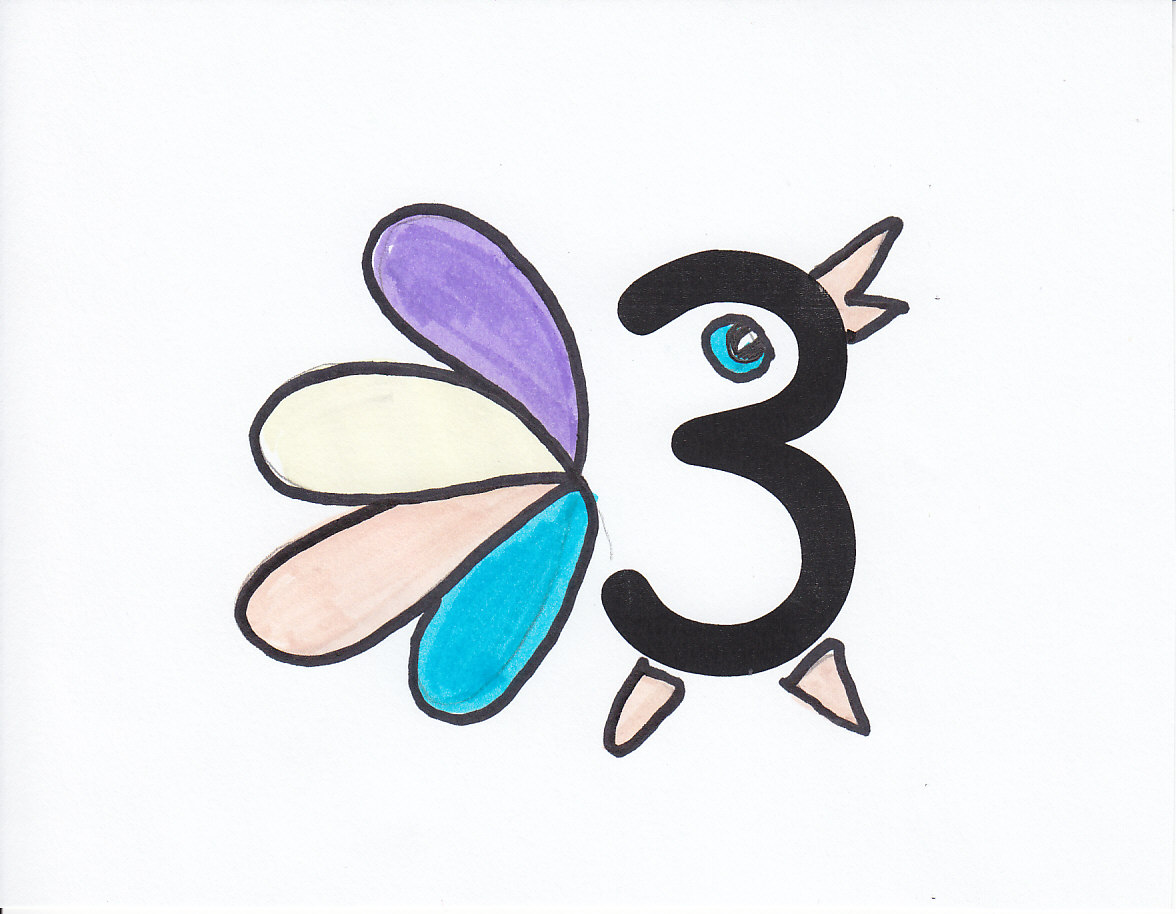 3	ROTT
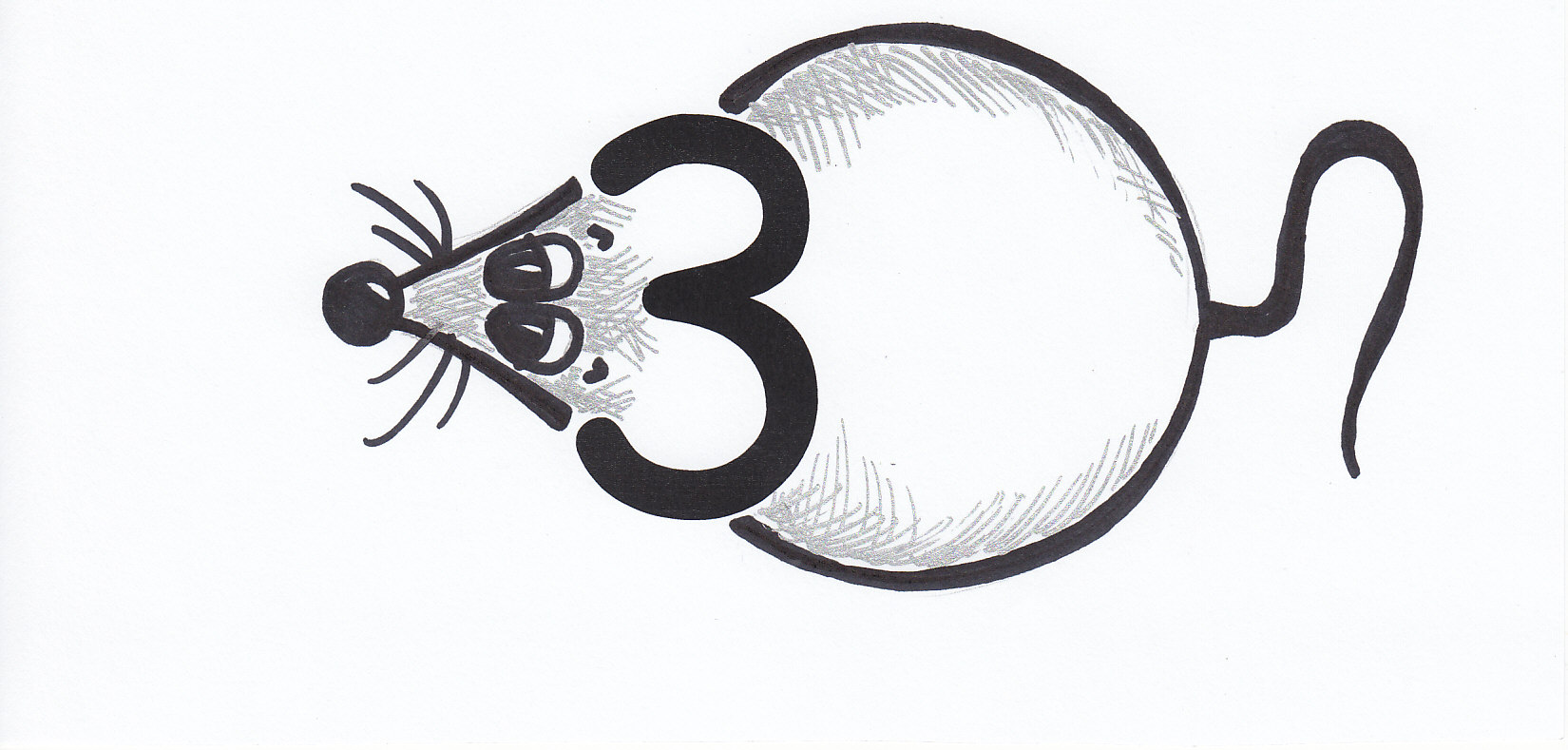 3	AHV
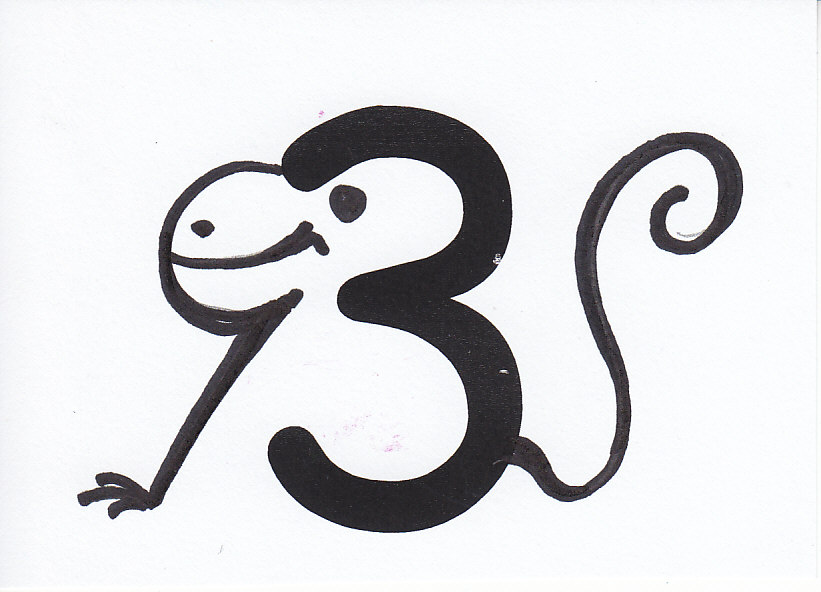 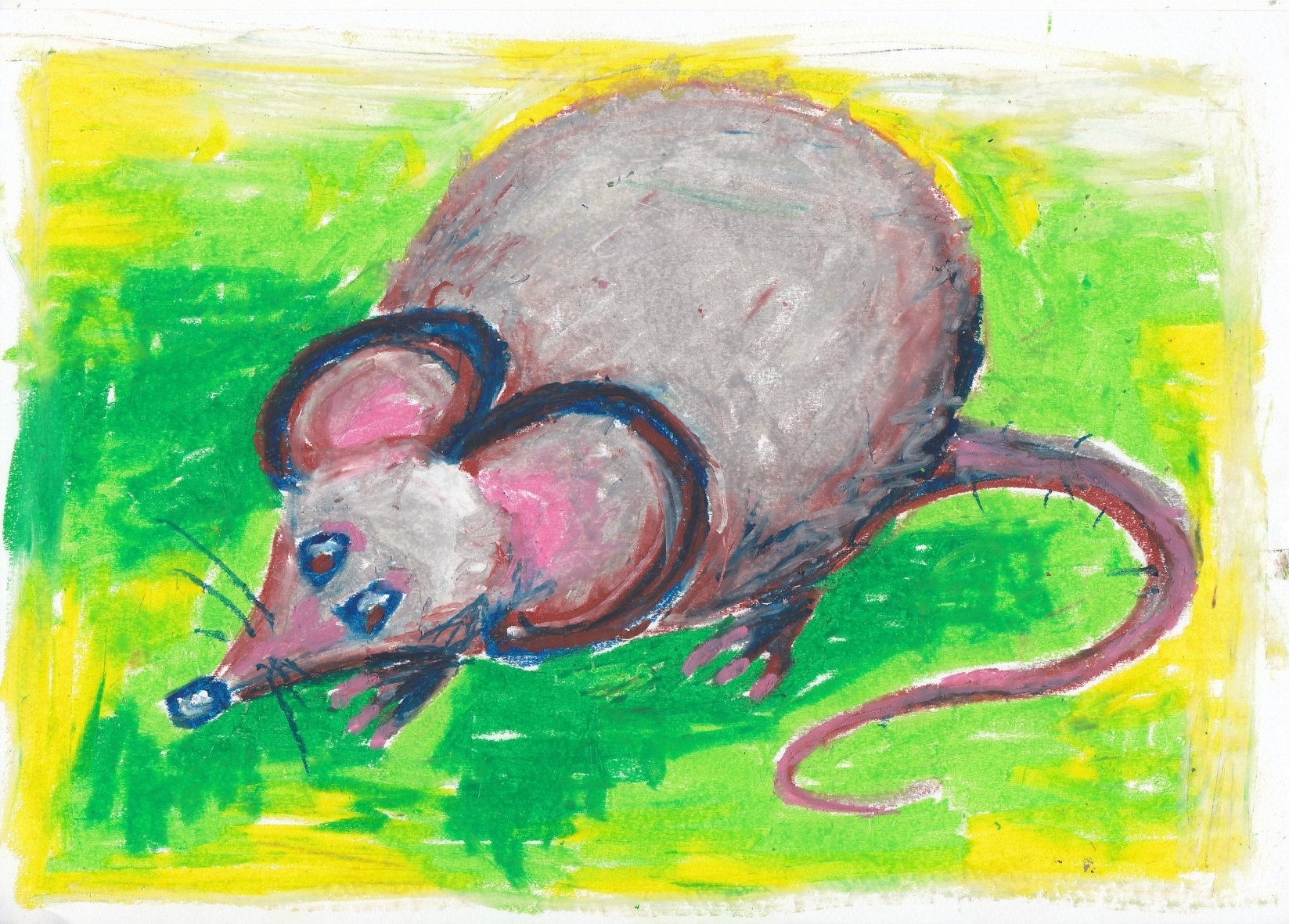